Starter

Convert the following to the units in brackets:

4 cm (mm)

55 cm (m)

90 minutes (hours)

2.5 minutes (seconds)

1.5 kg (g)

1 m3 (cm3)
40 mm

0.55 m

1.5 hours

150 seconds

1500 g

1 000 000 cm3
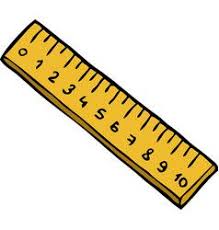 Commonly used compound measures include:
Rewrite the unit as a fraction
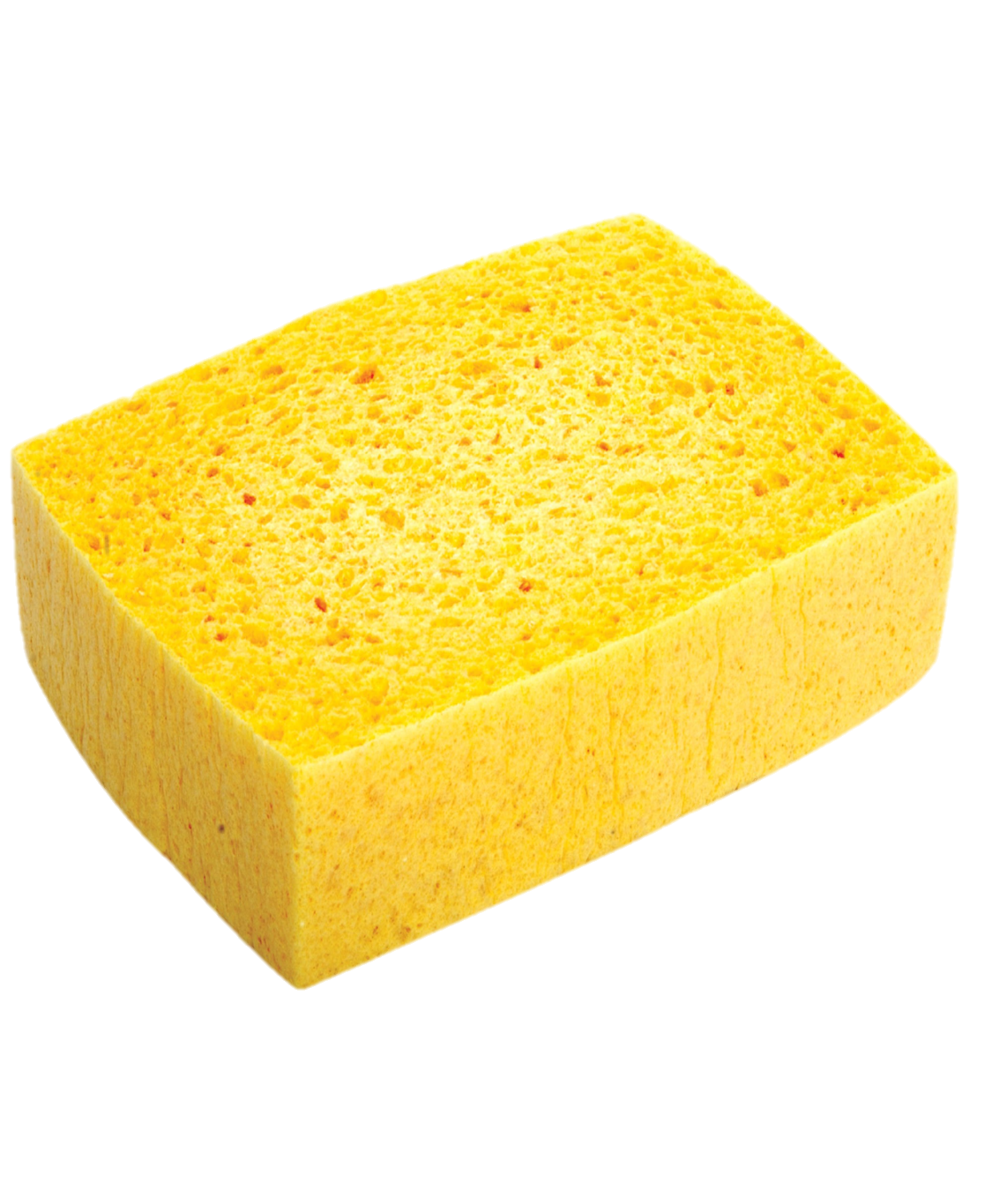 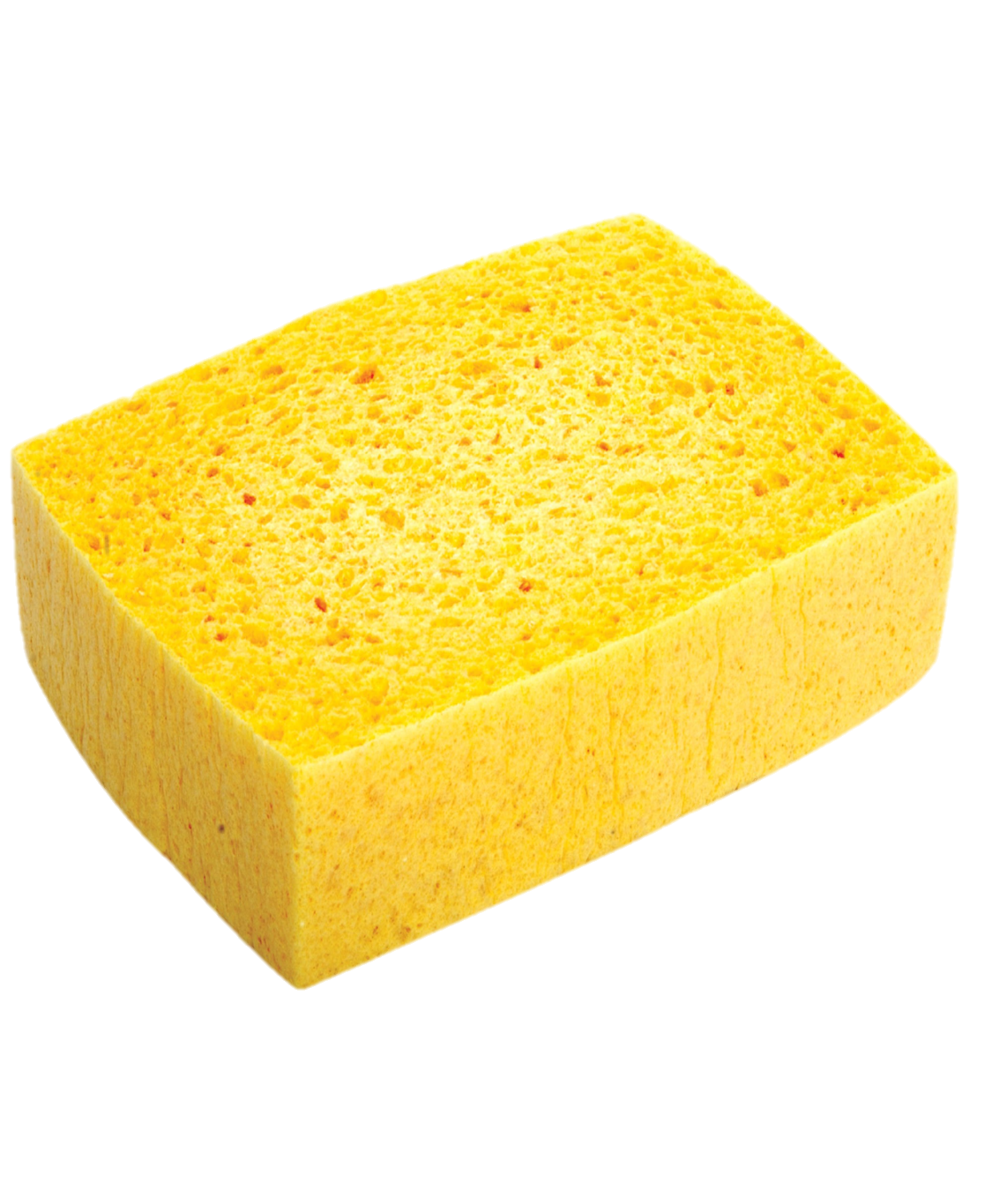 Convert both units
Simplify
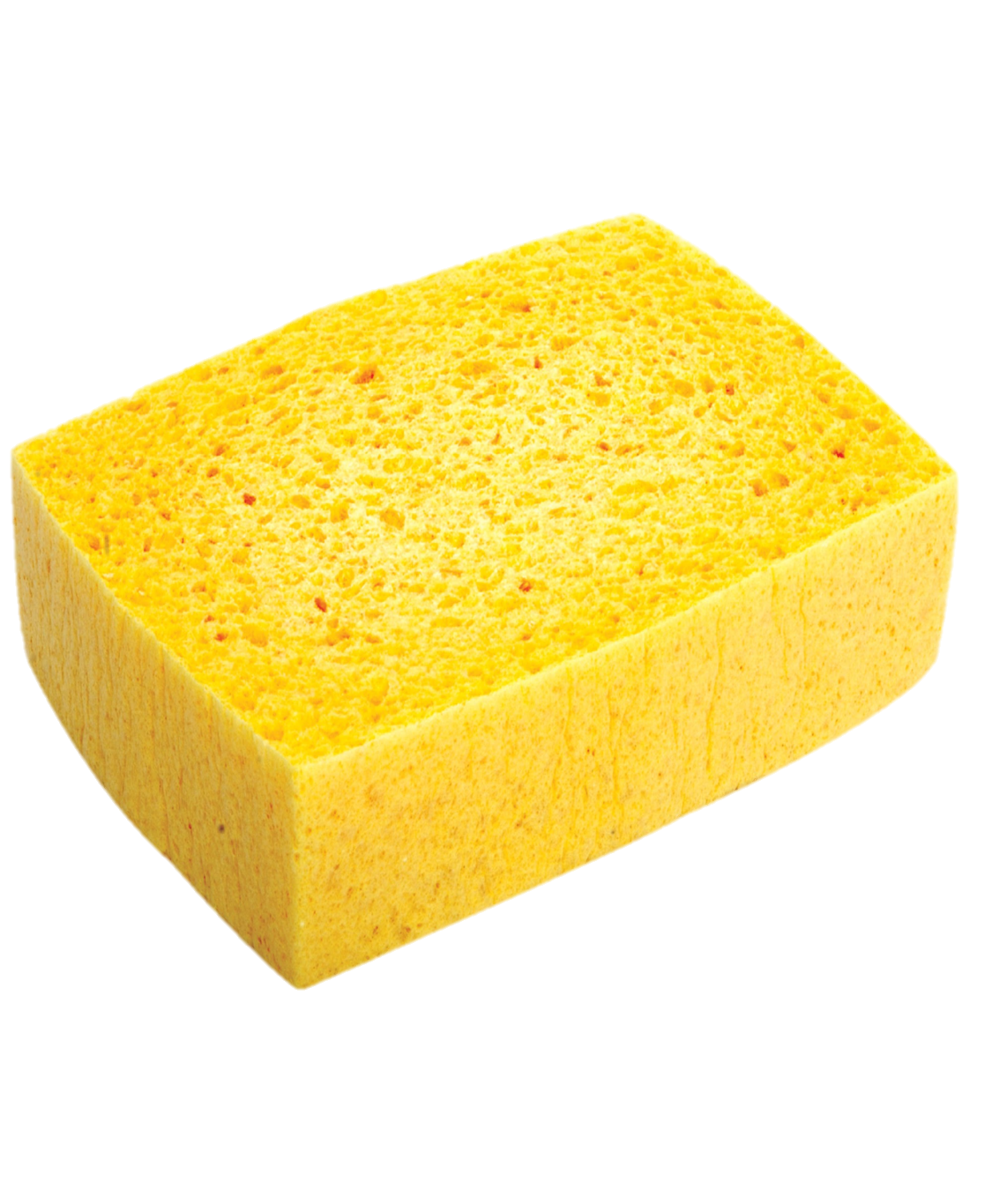 Simplify
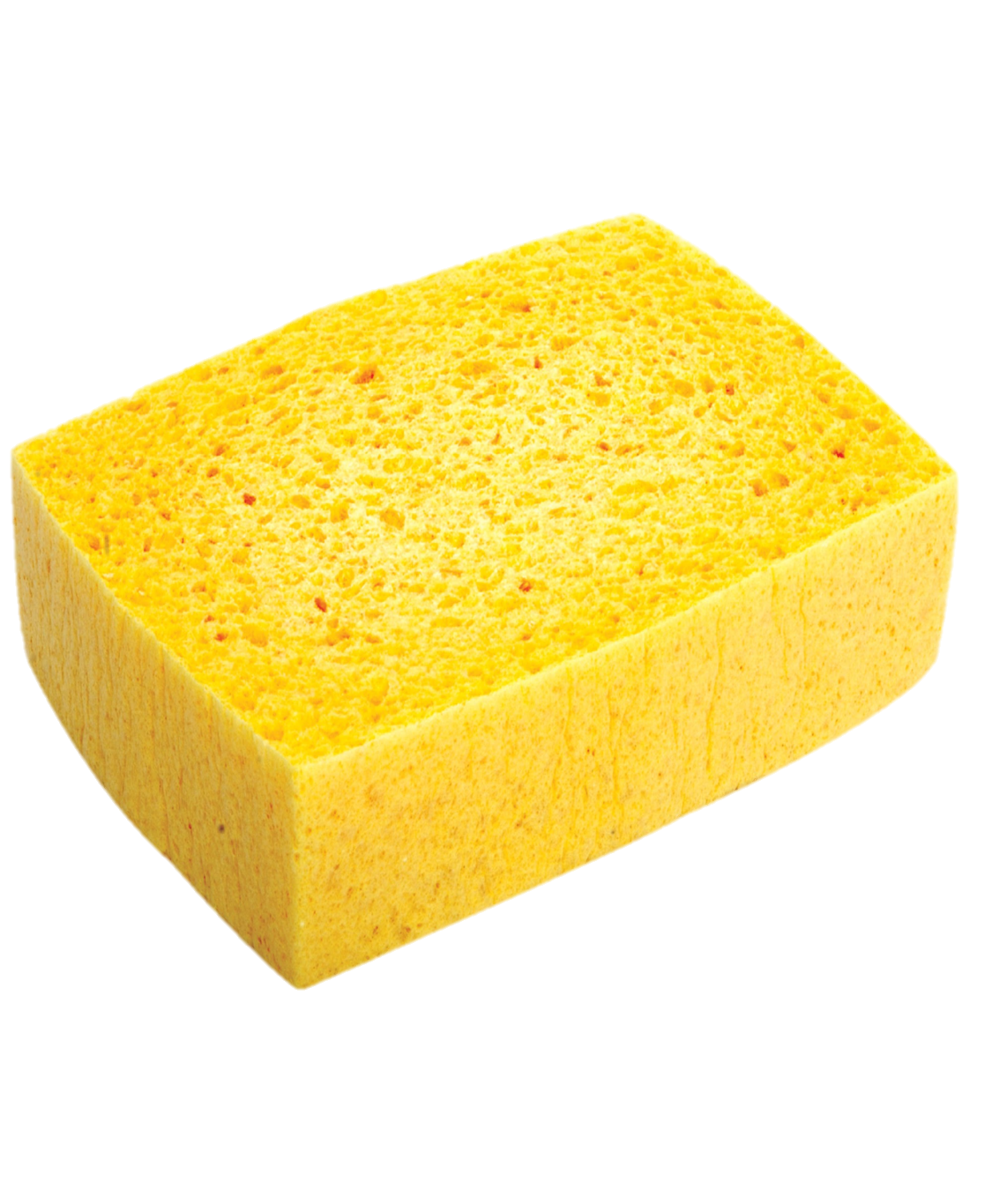 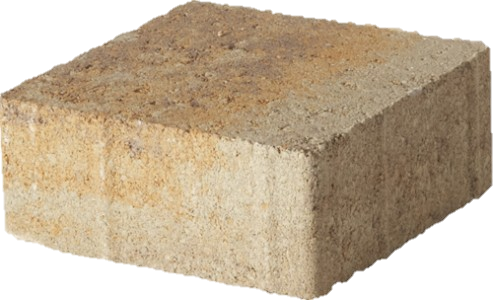 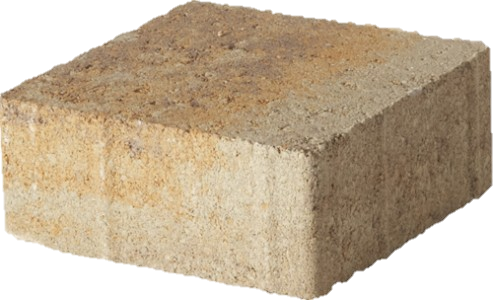 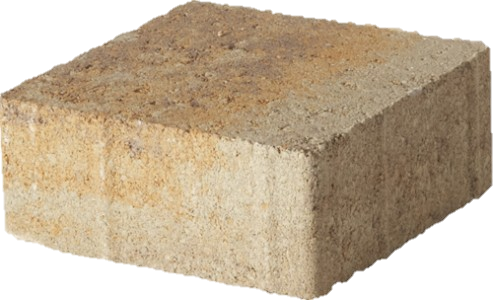 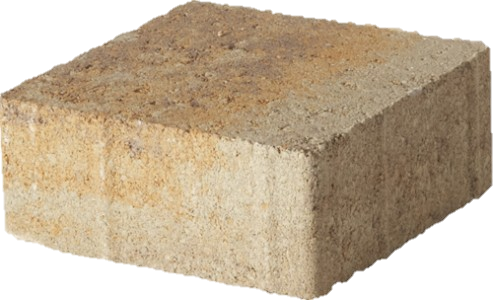 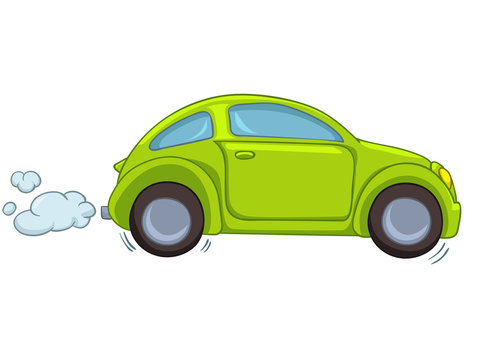 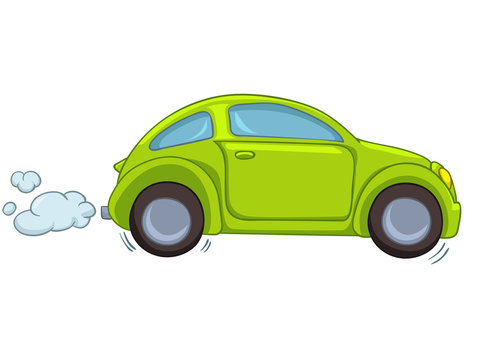 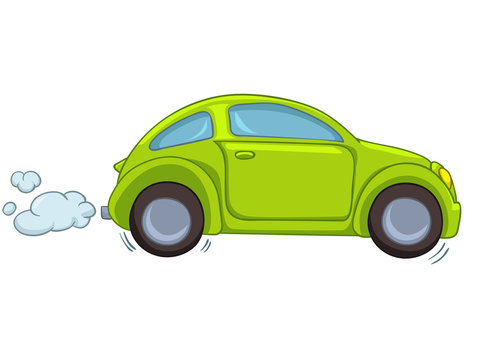 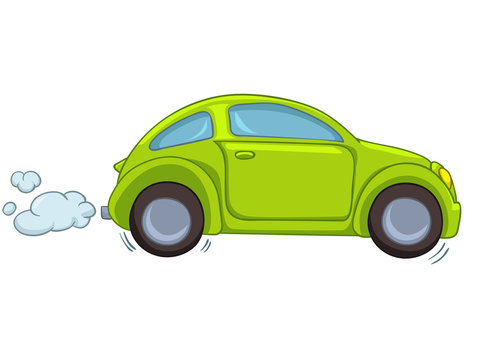 Your Turn

Convert the following to the units in brackets:

12300 kg/m3 (g/cm3)  

90 km/h (m/s)

640 kg/m3 (g/cm3) 

21 g/cm3 (kg/m3)

150 m/s  (km/h)

110 km/h (m/s)
12.3 g/cm3

25 m/s 

0.64 g/cm3

21 000 kg/m3

540 km/h

30.55 m/s (2 d.p.)
Codebreaker

Convert the speeds to the units requested; link your answers to the table above and unjumble the letters to reveal which brand of car a Jedi prefers.

https://www.tes.com/teaching-resource/converting-compound-measures-codebreaker-12178018

“Toyoda”
Combining Compound Measures

Sometimes we need to calculate the average speed of a journey comprising of different speeds…

Or the overall density of a mixed liquid or alloy…

We can’t just calculate the average because the proportions are usually different.

We can use a table to help us organise our working out.
We cannot just calculate the average because the quantities are different!
Example
Liquid A has a density of 0.8 g/cm3. 
Liquid B has a density of 1.5 g/cm3.
240 g of liquid A and 150 g of liquid B are mixed to make liquid C.
Work out the density of liquid C.
Next example
[Speaker Notes: Use arrow button to skip the animations if you prefer to model the working out on the IWB]
Example
Liquid A has a density of 0.8 g/cm3. 
Liquid B has a density of 1.5 g/cm3.
240 g of liquid A and 150 g of liquid B are mixed to make liquid C.
Work out the density of liquid C.
Example
Liquid A has a density of 0.8 g/cm3. 
Liquid B has a density of 1.5 g/cm3.
240 g of liquid A and 150 g of liquid B are mixed to make liquid C.
Work out the density of liquid C.
We cannot add compound units but we can add the others
Example
Liquid A has a density of 0.8 g/cm3. 
Liquid B has a density of 1.5 g/cm3.
240 g of liquid A and 150 g of liquid B are mixed to make liquid C.
Work out the density of liquid C.
Example
Liquid A has a density of 0.8 g/cm3. 
Liquid B has a density of 1.5 g/cm3.
240 g of liquid A and 150 g of liquid B are mixed to make liquid C.
Work out the density of liquid C.
Example
Melanie drives 60 km from Oakham to Northampton.
She drives the first 10 km at an average speed of 40 km/h.
She drives the next 30 km at an average speed of 60 km/h.
The last 20 km takes her 24 minutes.
What was the average speed of the whole journey?
Skip to task
[Speaker Notes: Use arrow button to skip the animations if you prefer to model the working out on the IWB]
Example
Melanie drives 60 km from Oakham to Northampton.
She drives the first 10 km at an average speed of 40 km/h.
She drives the next 30 km at an average speed of 60 km/h.
The last 20 km takes her 24 minutes.
What was the average speed of the whole journey?
Example
Melanie drives 60 km from Oakham to Northampton.
She drives the first 10 km at an average speed of 40 km/h.
She drives the next 30 km at an average speed of 60 km/h.
The last 20 km takes her 24 minutes.
What was the average speed of the whole journey?
Example
Melanie drives 60 km from Oakham to Northampton.
She drives the first 10 km at an average speed of 40 km/h.
She drives the next 30 km at an average speed of 60 km/h.
The last 20 km takes her 24 minutes.
What was the average speed of the whole journey?
Example
Melanie drives 60 km from Oakham to Northampton.
She drives the first 10 km at an average speed of 40 km/h.
She drives the next 30 km at an average speed of 60 km/h.
The last 20 km takes her 24 minutes.
What was the average speed of the whole journey?
Answers

8.0 g/cm3 

1.05 g/cm3 

56.25 km/h 

8.8 g/cm3 

52.17 km/h 

3.52 g/cm3